The rock cycle
Chapter 5
The Rock Cycle Chapter
The three rock groups
Rock terms
Plate margins
Quarrying
The rock cycle
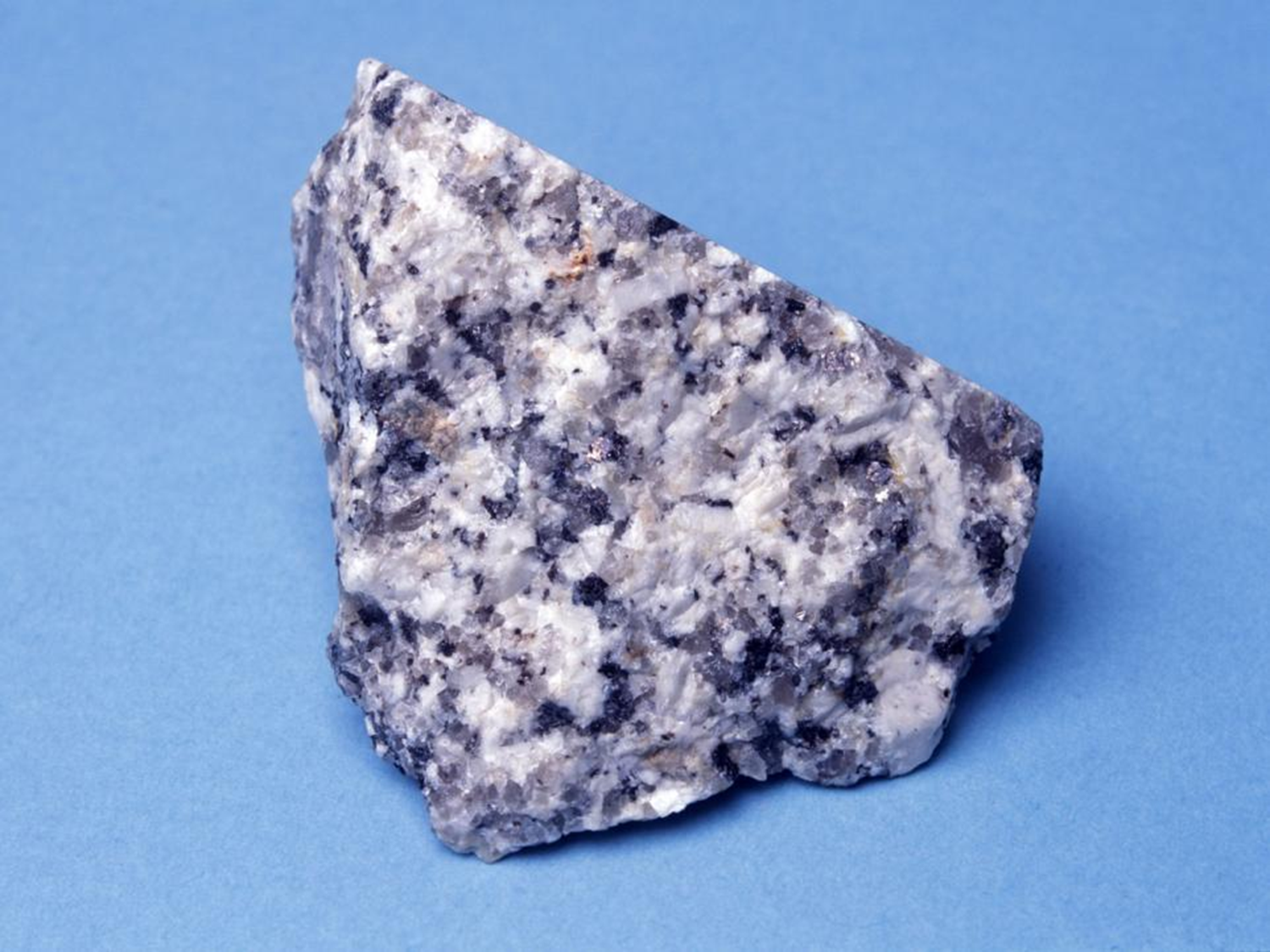 Igneous Rocks
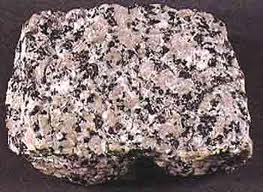 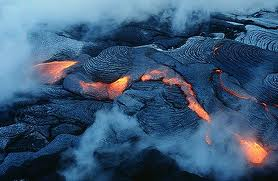 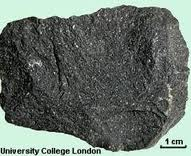 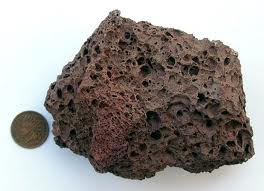 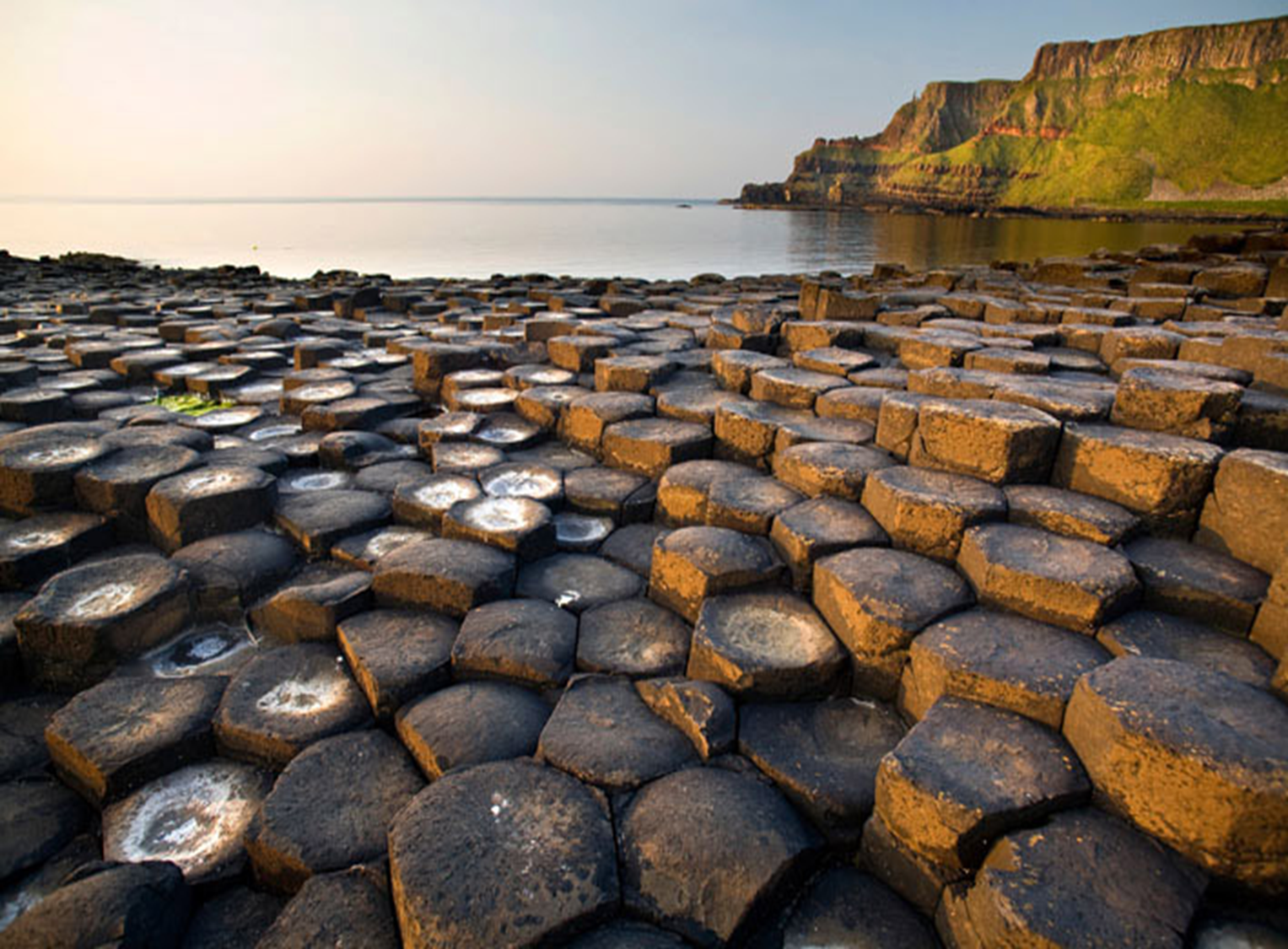 Giants Causeway,Co.Antrim
Basalt
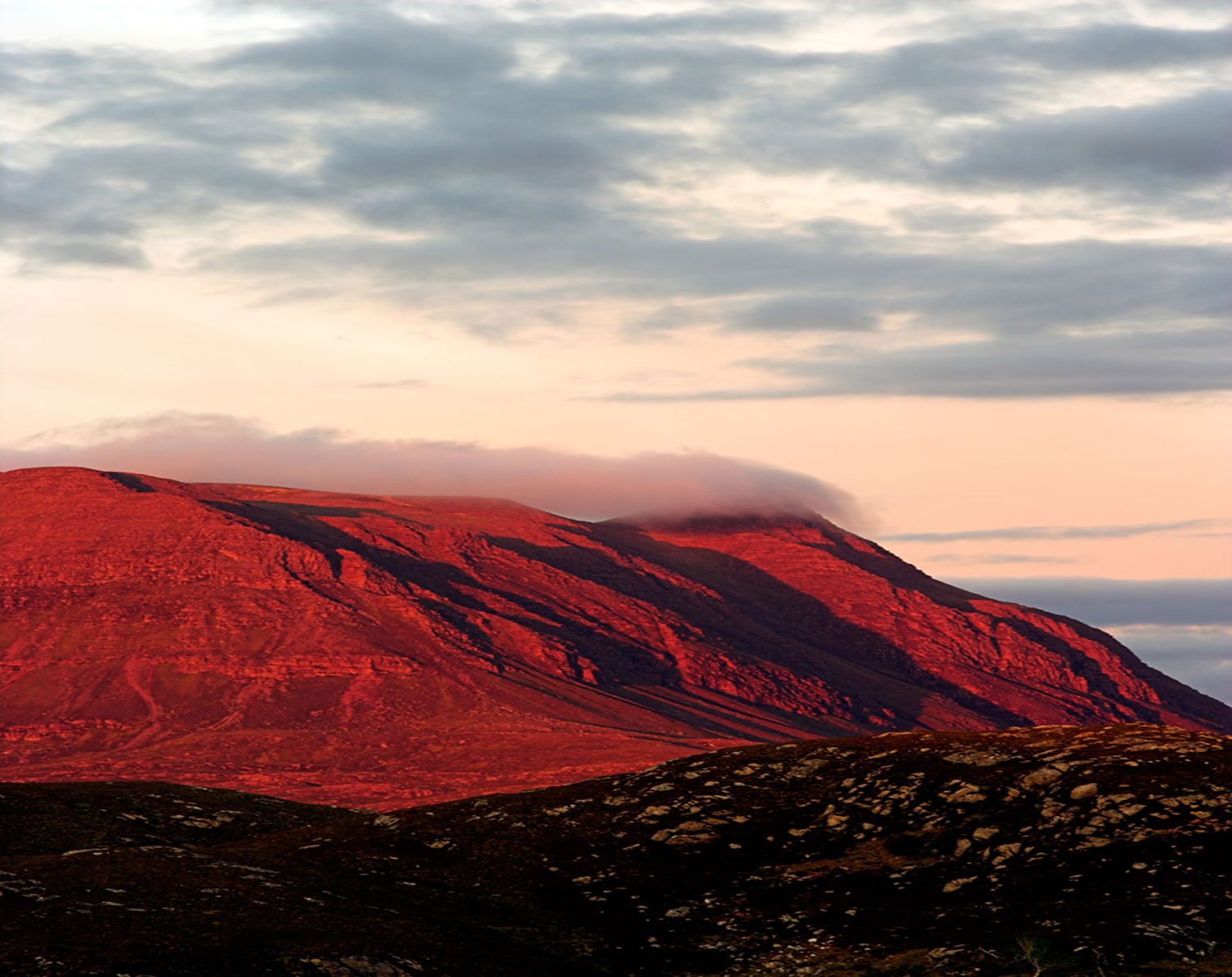 Sedimentary Rocks
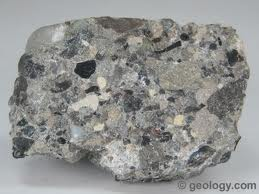 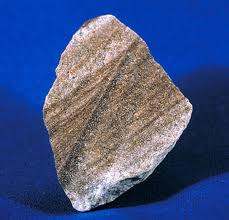 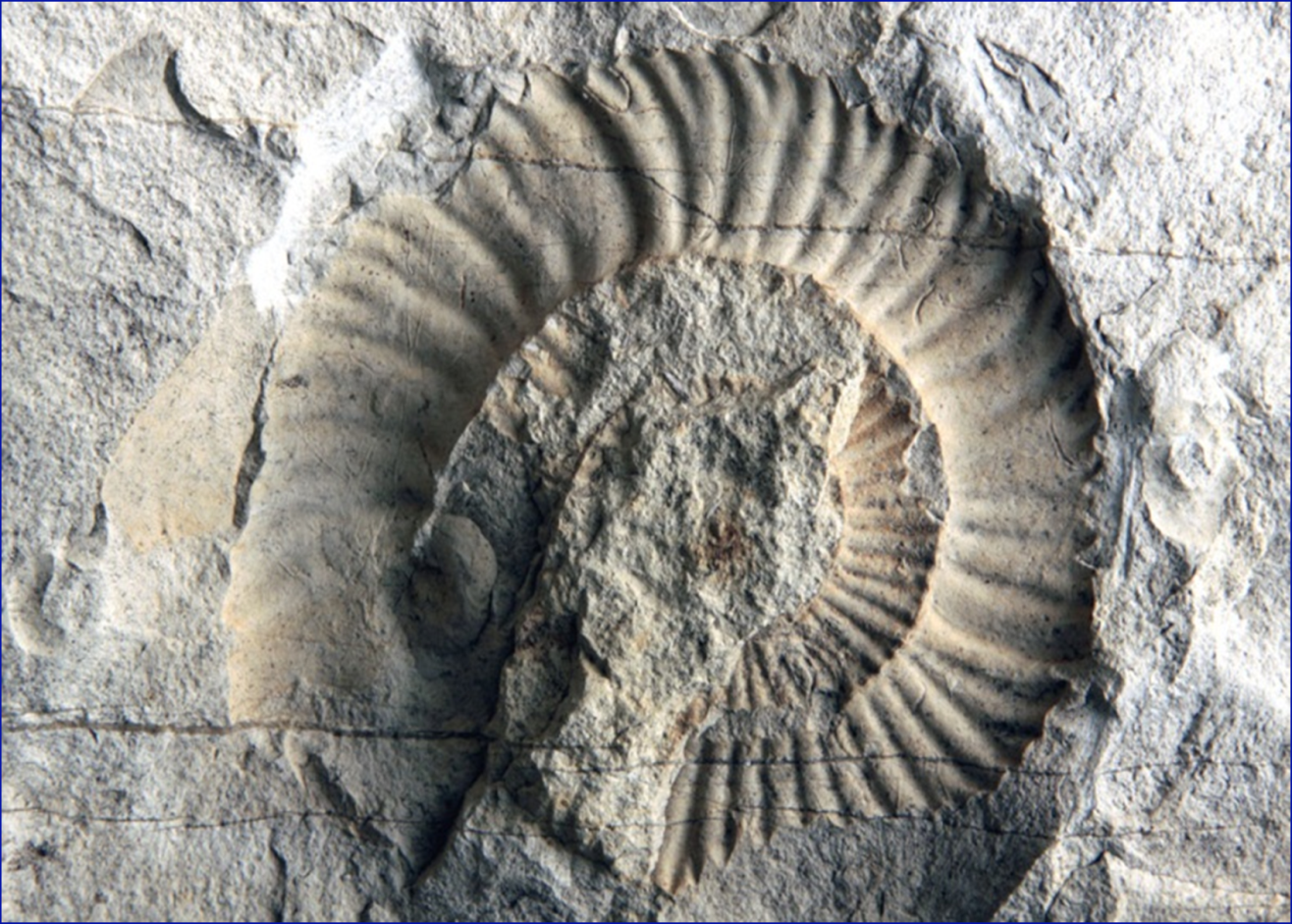 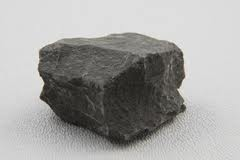 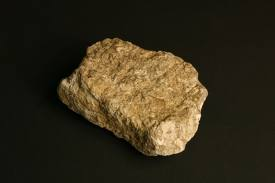 Metamorphic Rocks
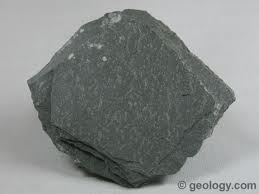 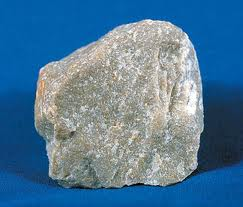 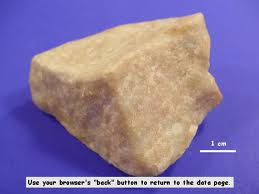 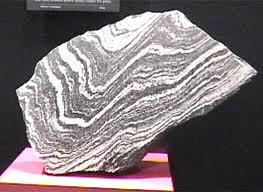 The Rock Cycle
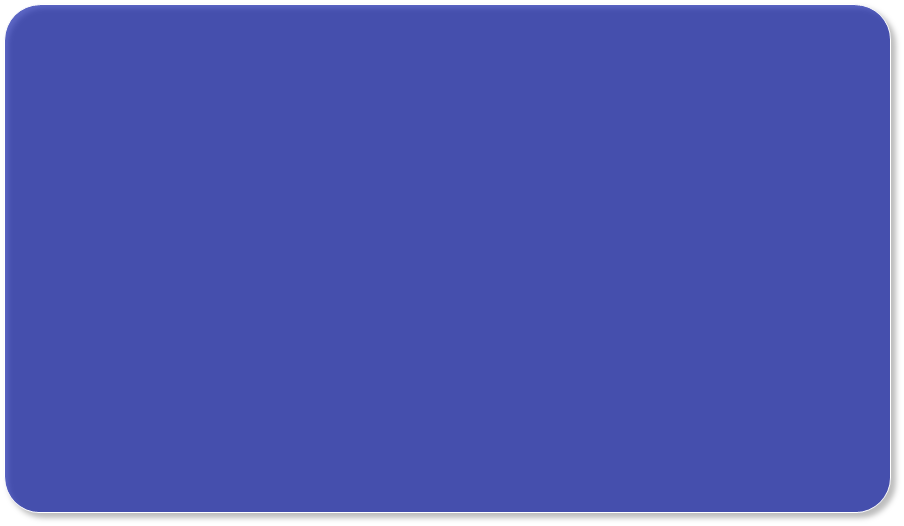 The rock cycle 
Rocks continually form, change, are destroyed and reform 
Endogenic forces – (actions in the crust) = construct and change rocks
Exogenic forces – (actions like weathering on the surface) =Destroy rocks
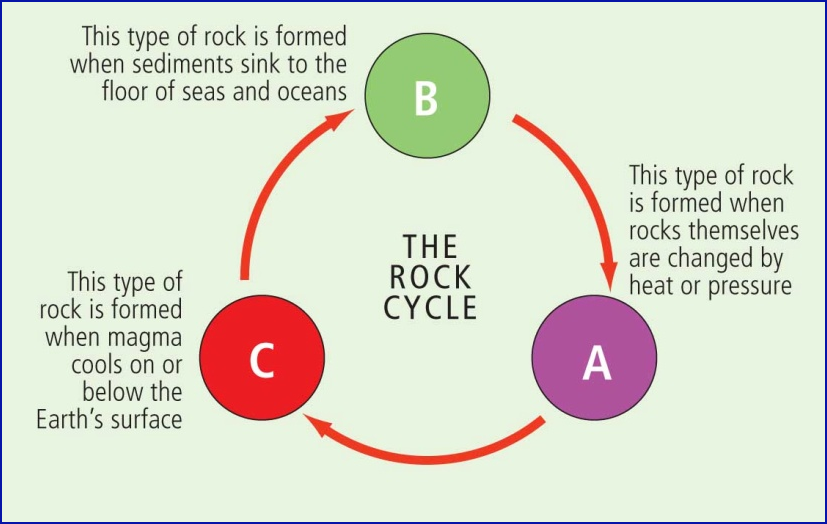 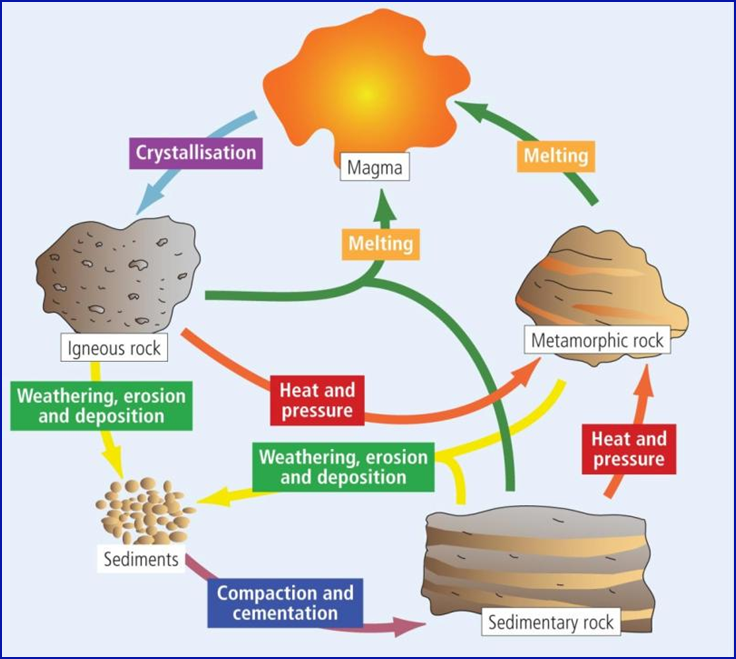 Terms to know
Plutonic rocks 
Formed within the Earth
Intrusive 
e.g. granite
Volcanic rocks
Formed at the surface of the Earth
Extrusive 
e.g. basalt
Quarrying
Chapter 5: The Rock Cycle
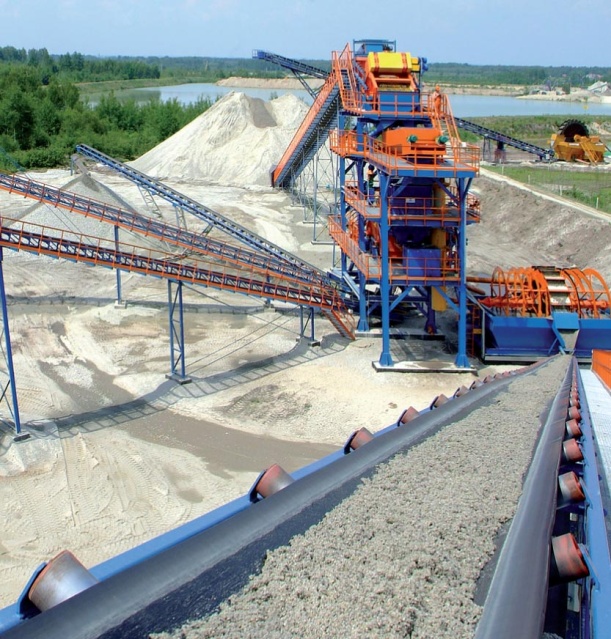 1. Methods of quarrying
I.   Plug and feather
drilling holes
split the rock
extracting large pieces, e.g. floor covering
II.  Explosive 
extracting large and small pieces of rock
III. Channeling
machinery cuts large slices of rock
metamorphic rock such as marble
Chapter 5: The Rock Cycle
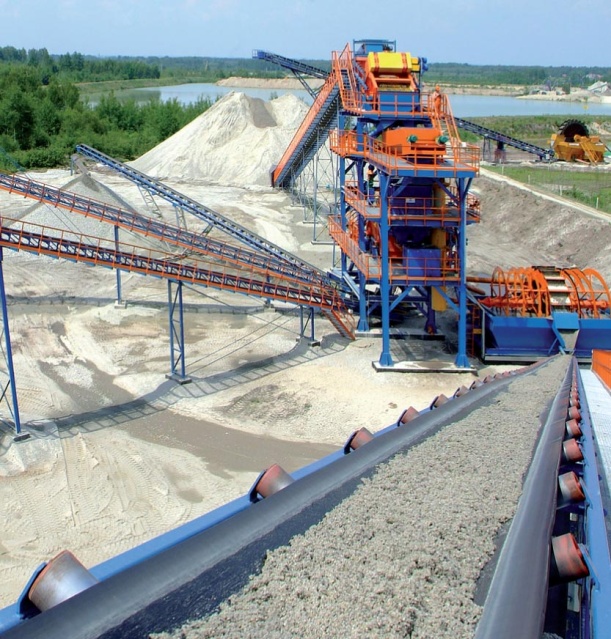 2.  Positive impacts of quarrying
Direct employment 
Construction
Indirect employment
Chapter 5: The Rock Cycle
3. Negative impacts of quarrying
Visual pollution 
Noise pollution
Heavy machinery damage to infrastructure
Dust pollution
Water pollution
Disused quarries
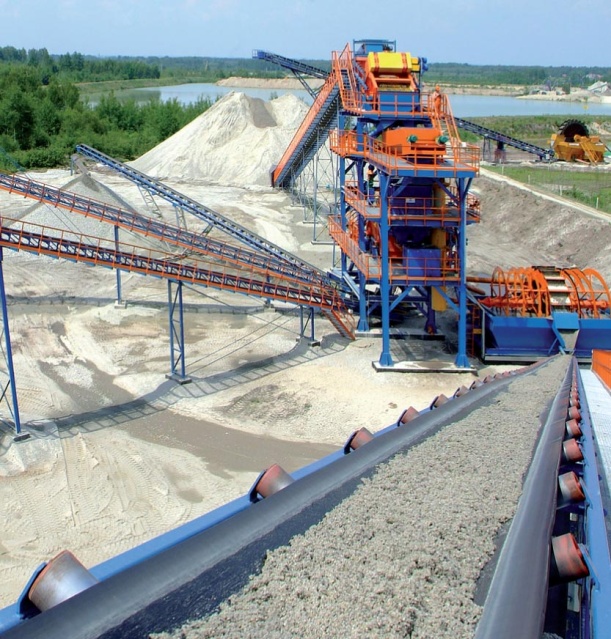 Plate Margins
Active plate margins 
Oceanic plate subducting under a continental plate
e.g. west coast of North America Pacific plate subducting under North American plate
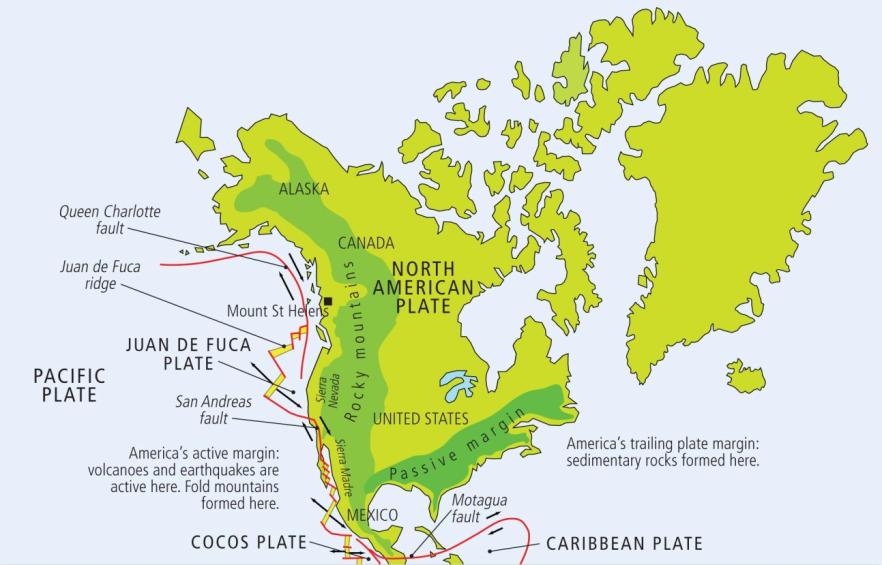 Trailing plate margin
Absence of earthquake, volcanic activity or folding
Sedimentary rocks form, e.g. sandstone and limestone
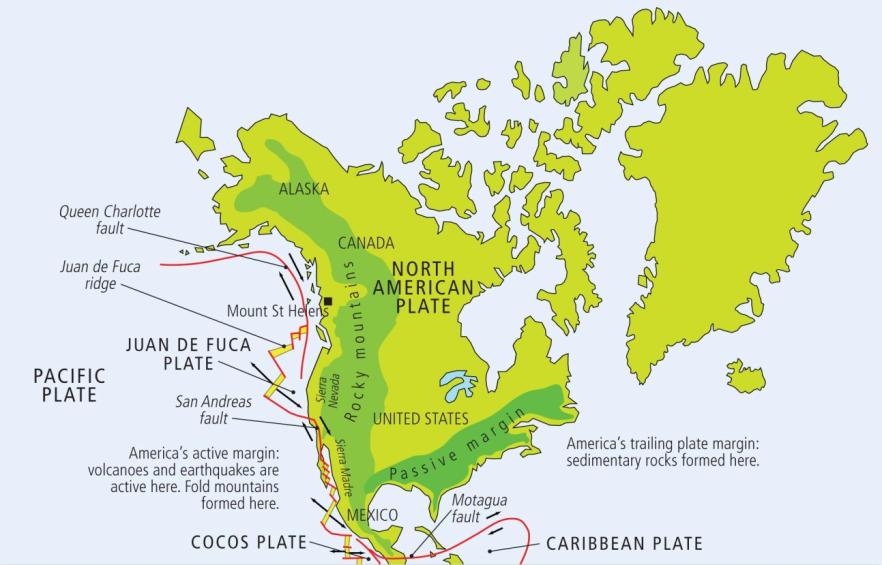 Summary Time
Name the three rock groups
Explain how rocks in each group formed
Give two examples of rocks in each group
Say where you would find each type of rock in Ireland
How are different rock used in daily life
What is the rock cycle and how/why rocks are changed

Explain each of the following words:
Geotectonic
Plutonic
Exogenic
Endogenic
Volcanic

Give three positive and three negative effects of quarrying
What are active plate margins and trailing plate margins?
Match the terms/descriptions
When magma cooled down on or in the earths crust
Was changed by great heat into marble.
The formation and structure of rocks on the earths surface.
Rocks formed from the broken down remains of other rocks.
An inorganic rock usually brown or red in colour due to amount of iron oxide.
When sediments are compacted together under pressure and over time turn into rock.
A hole is drilled, split and large pieces of rock are extracted.
Where there is an absence of earthquake/volcanoes/fold mountain activity.
Heavy machinery can damage the roads.
When magma cools and hardens in the crust this type of rock is formed.
A fine to medium-grained rock which ranges in colour.
A rock high in calcium carbonate.
Named after the city Carrara in Italy.
People who work in Irelands pits and quarries.